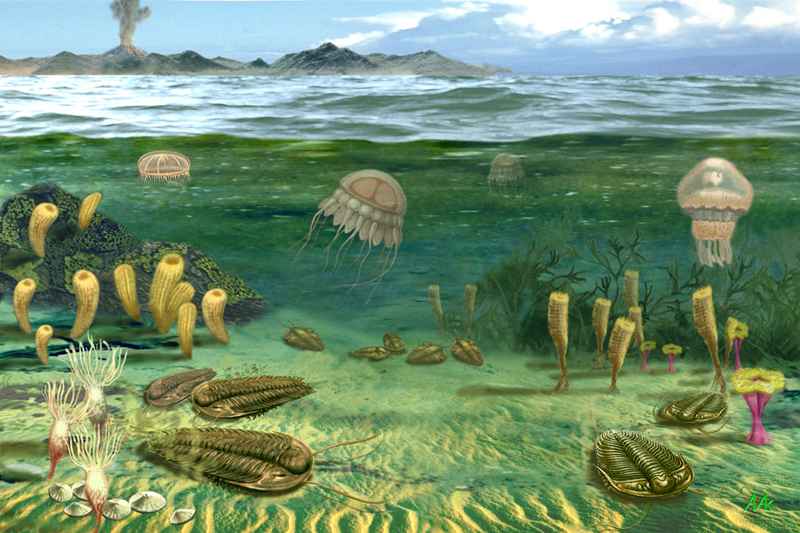 ОСНОВНЫЕ СВОЙСТВА ЖИВОГО
ДЫХАНИЕ
РАЗМНОЖЕНИЕ
РАЗДРАЖИМОСТЬ
ПИТАНИЕ
ДВИЖЕНИЕ
ВЫДЕЛЕНИЕ
РОСТ И РАЗВИТИЕ
ОБМЕН ВЕЩЕСТВ
БАКТЕРИИ
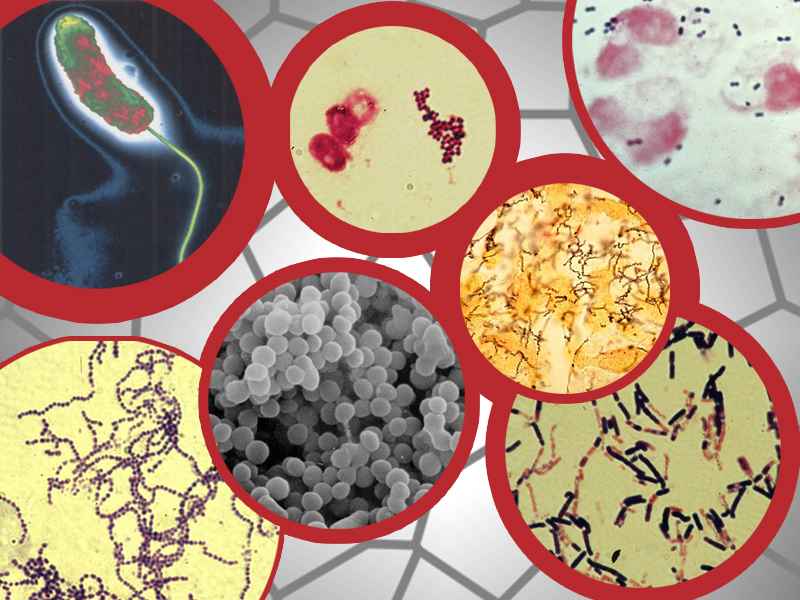 ГРИБЫ
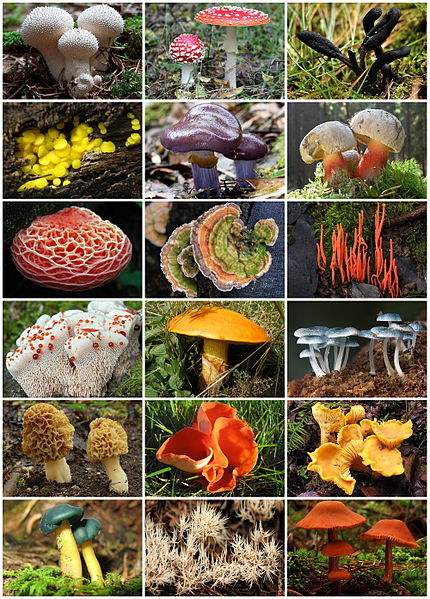 РАСТЕНИЯ
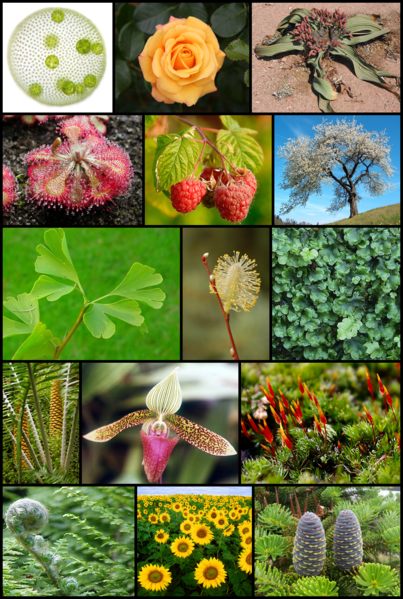 ЖИВОТНЫЕ
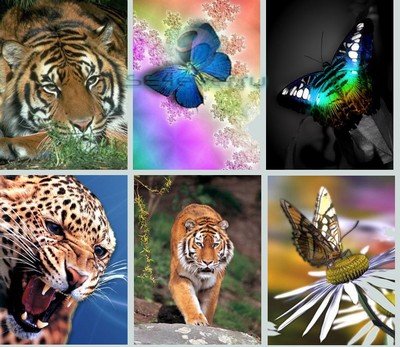 ВИРУСЫ
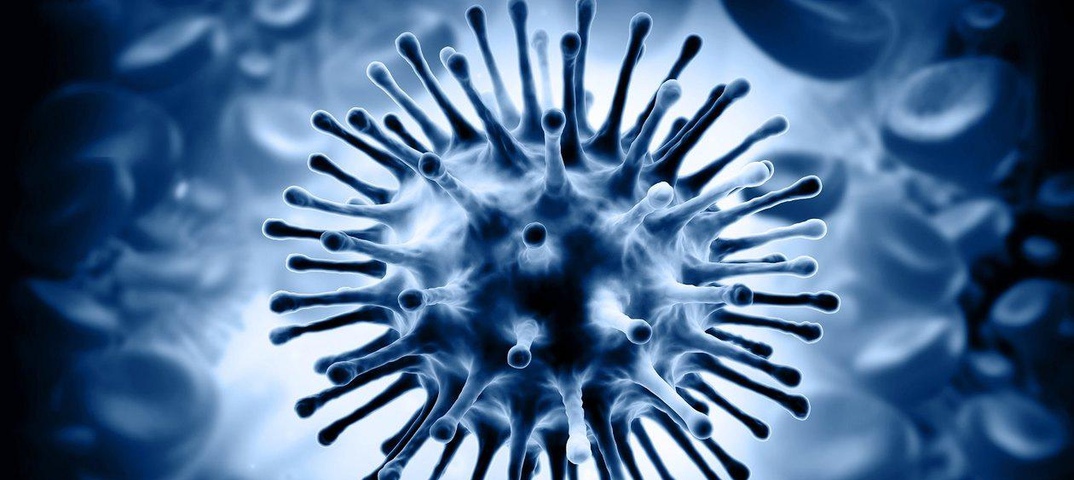 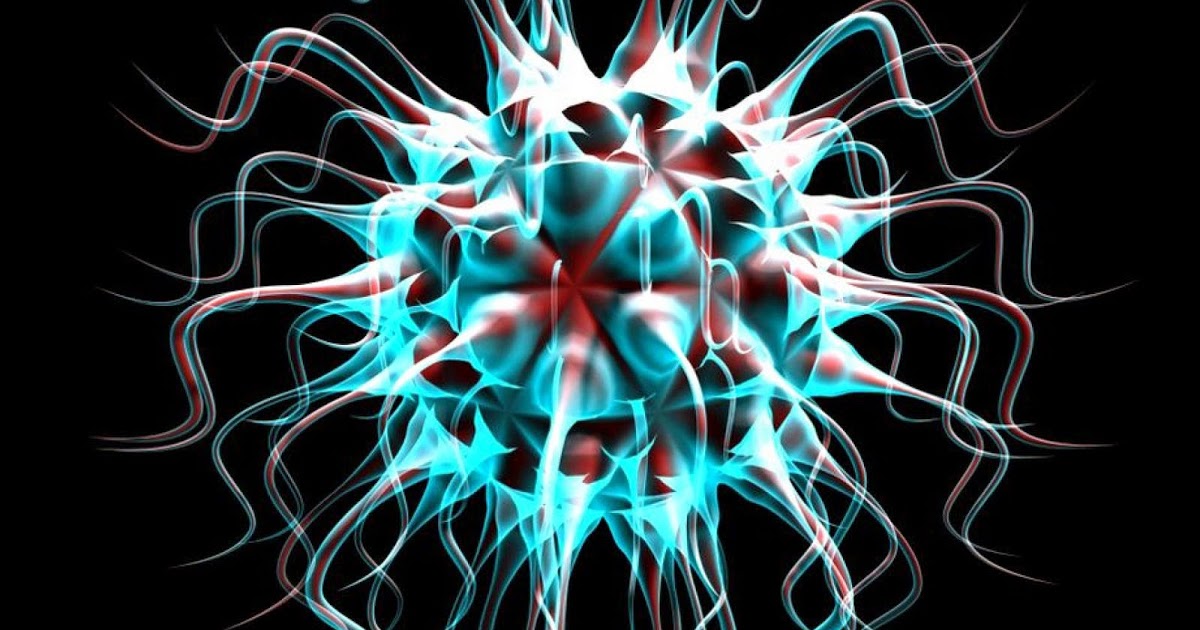 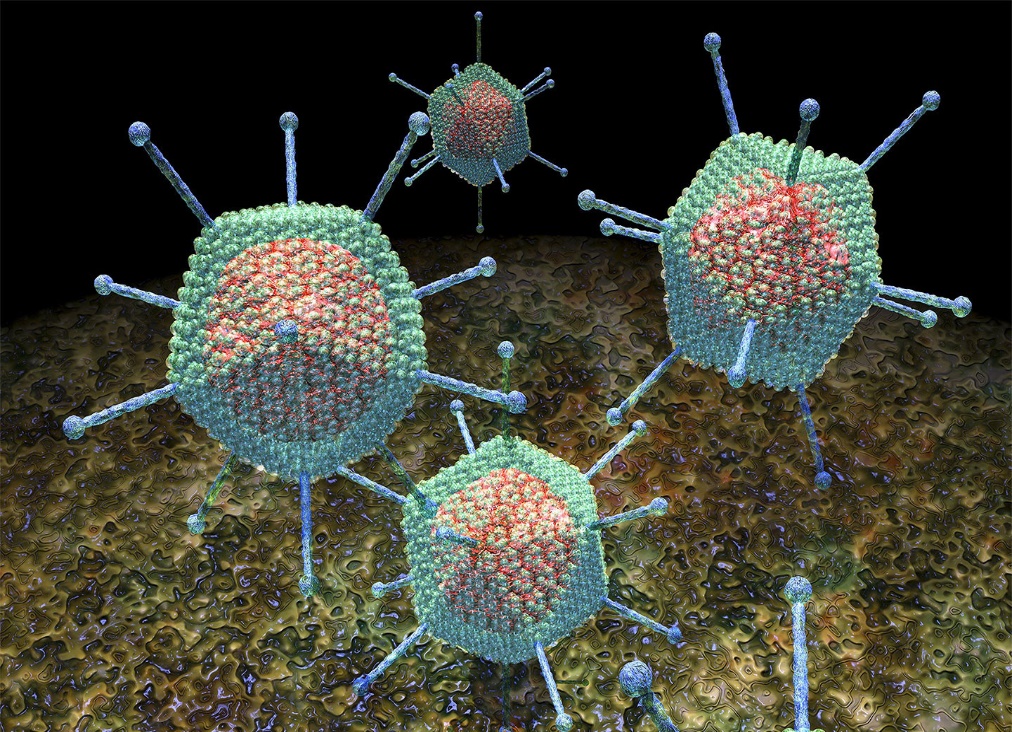 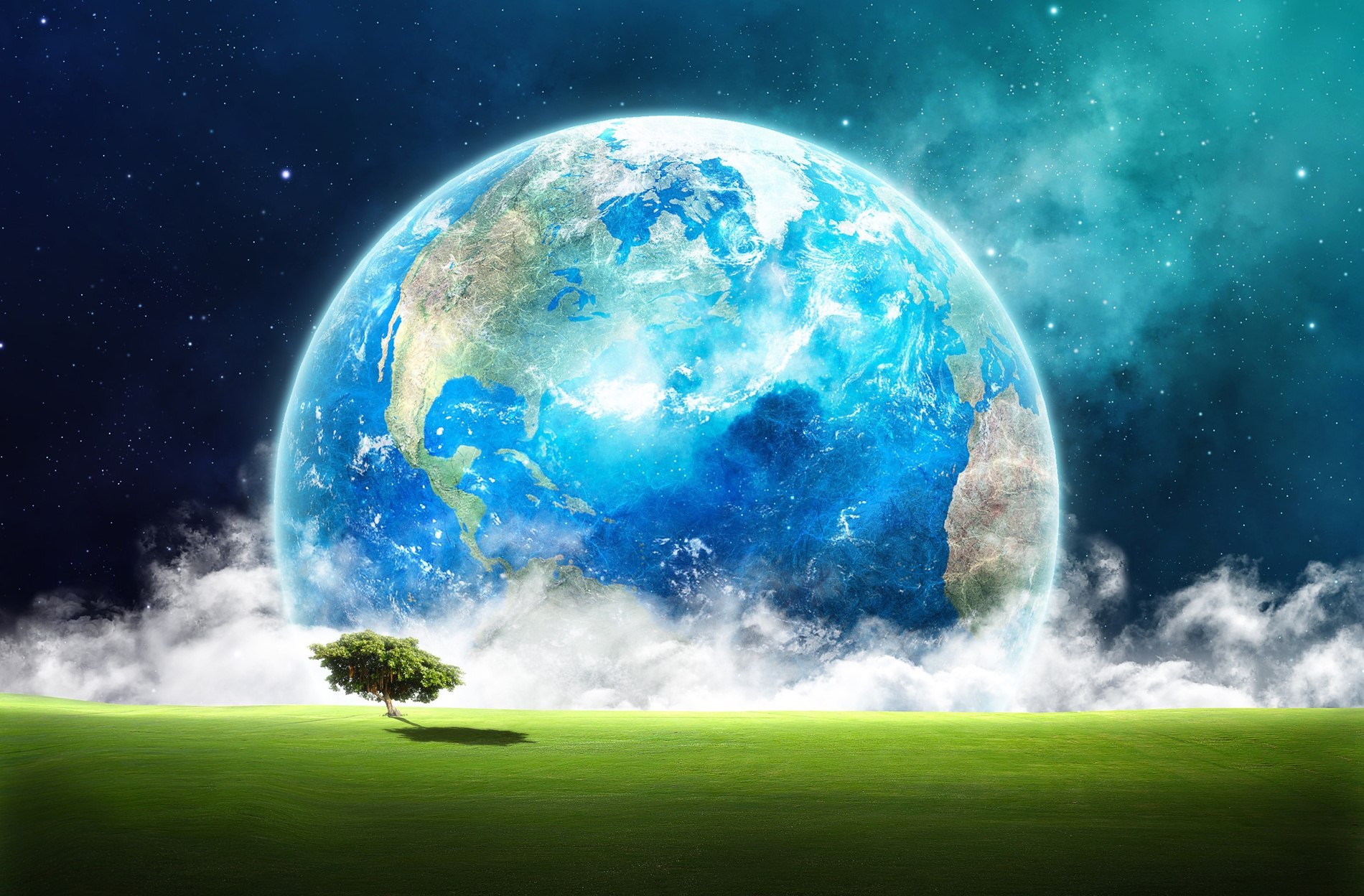 ЦАРСТВА ЖИВОЙ ПРИРОДЫ
Животные
Растения
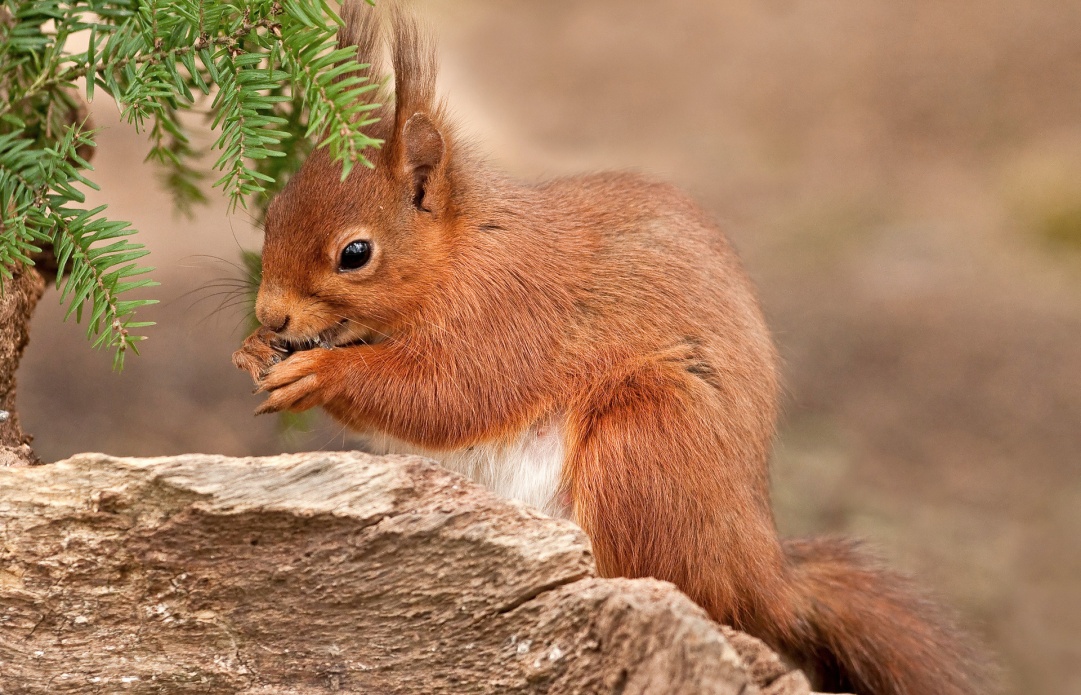 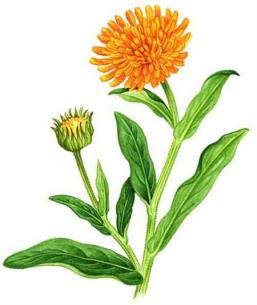 Бактерии
Грибы
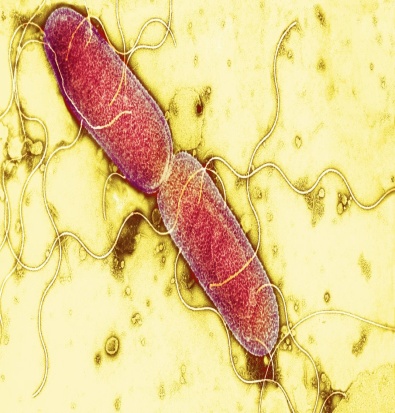 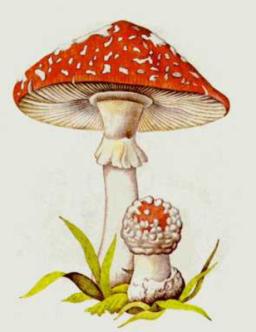 Вирусы
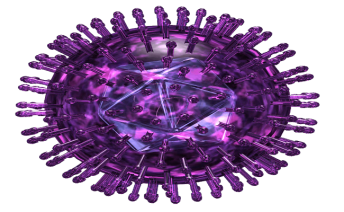 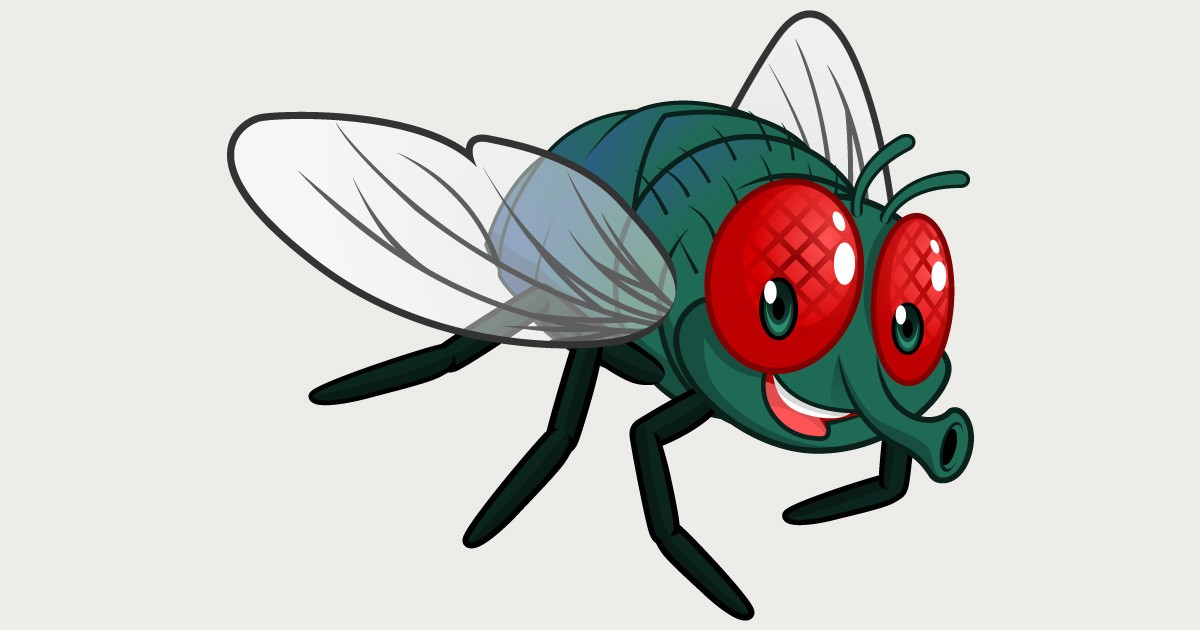 1 ГРУППА
2 ГРУППА
3 ГРУППА
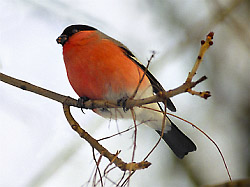 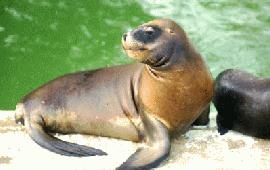 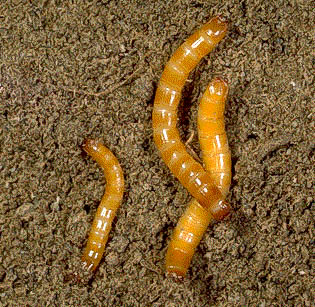 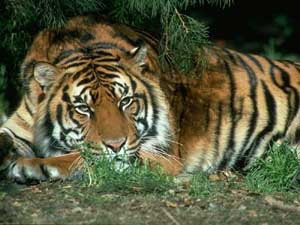 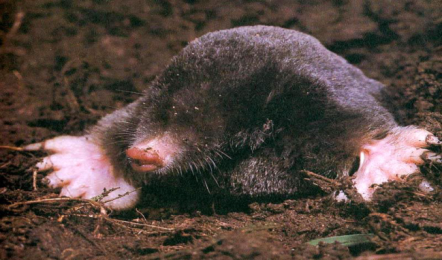 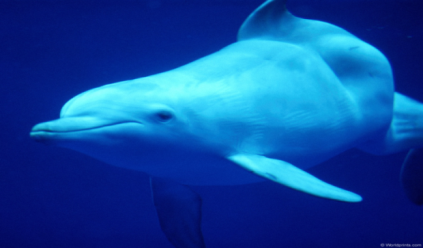 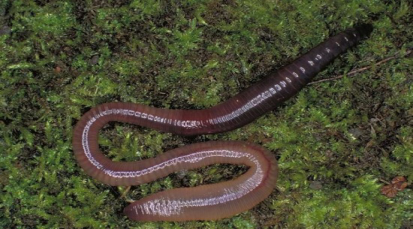 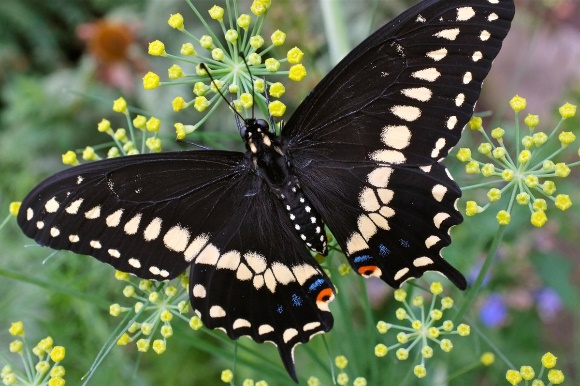 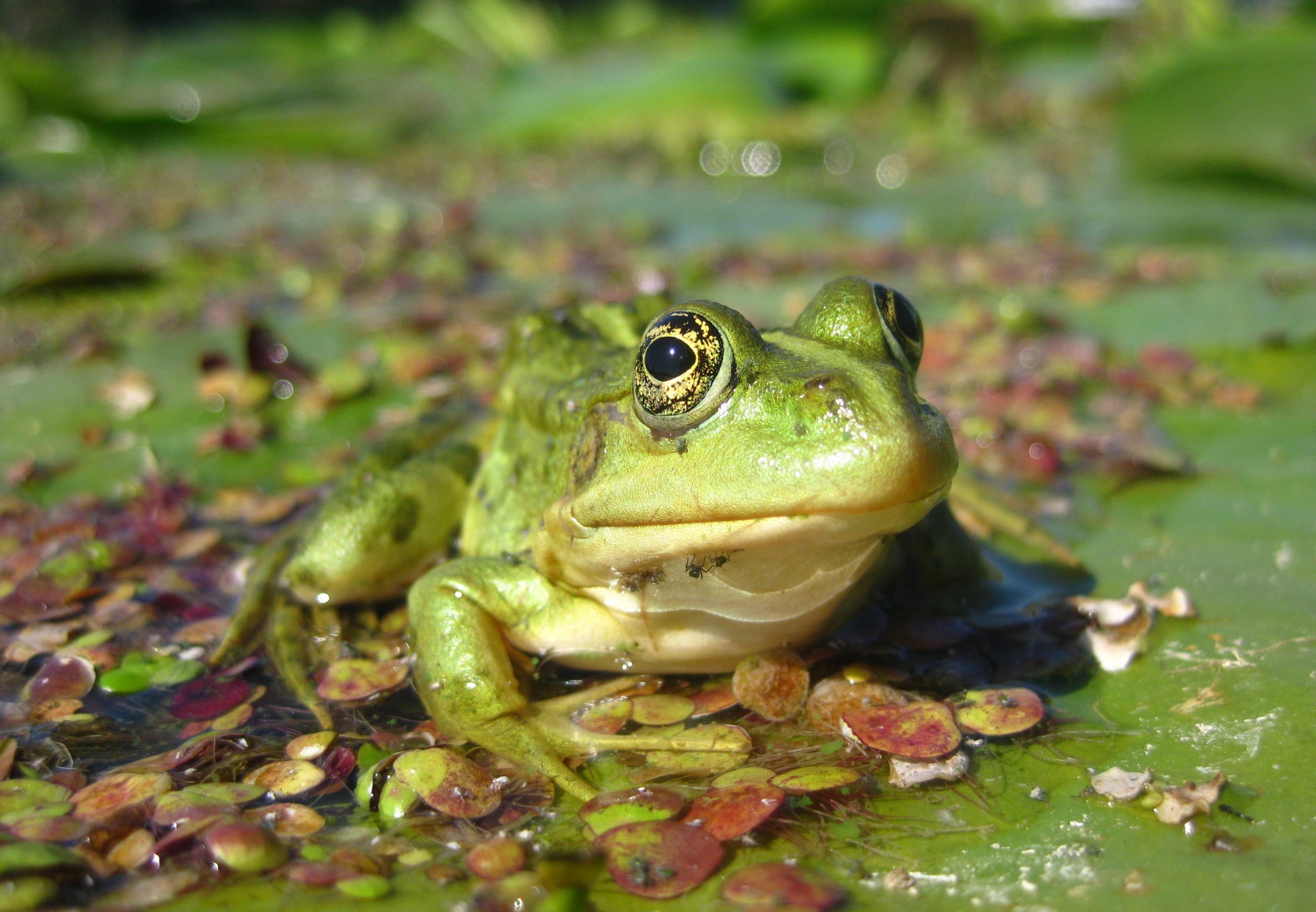 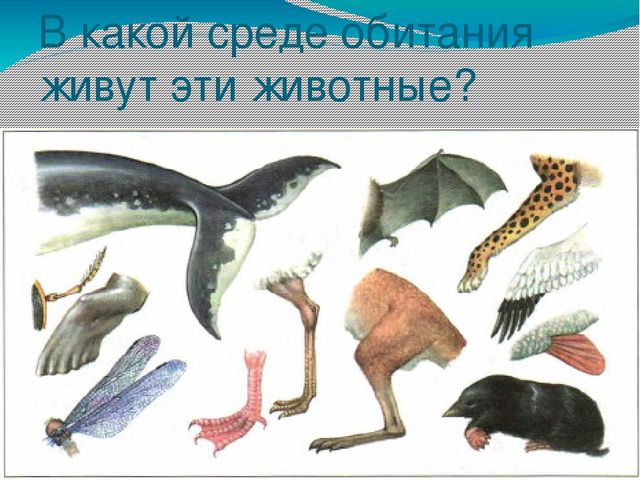 Береза – символ России
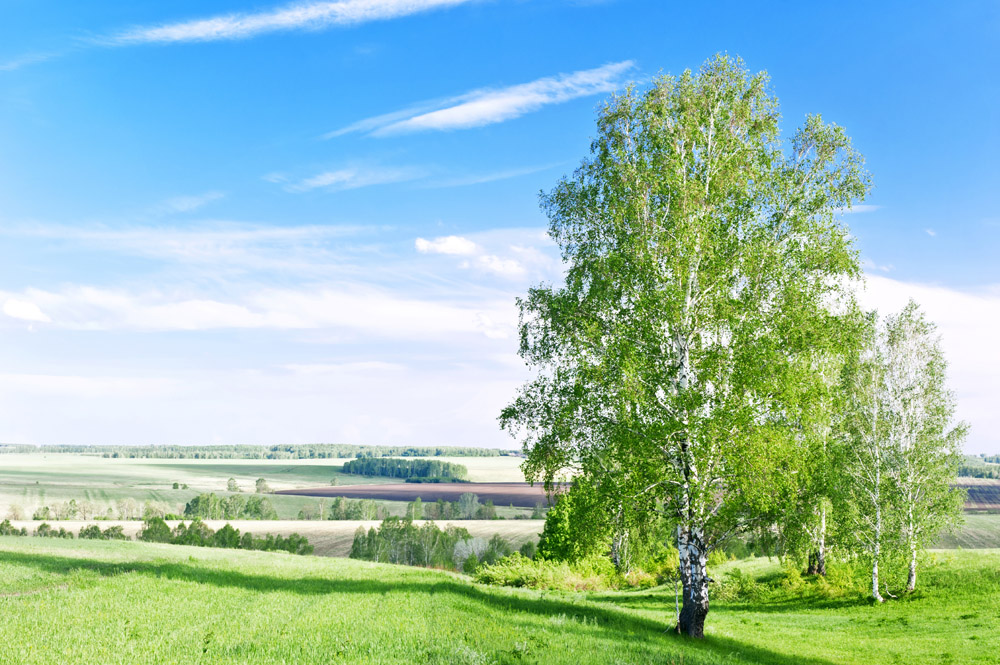 Береза – русская красавица
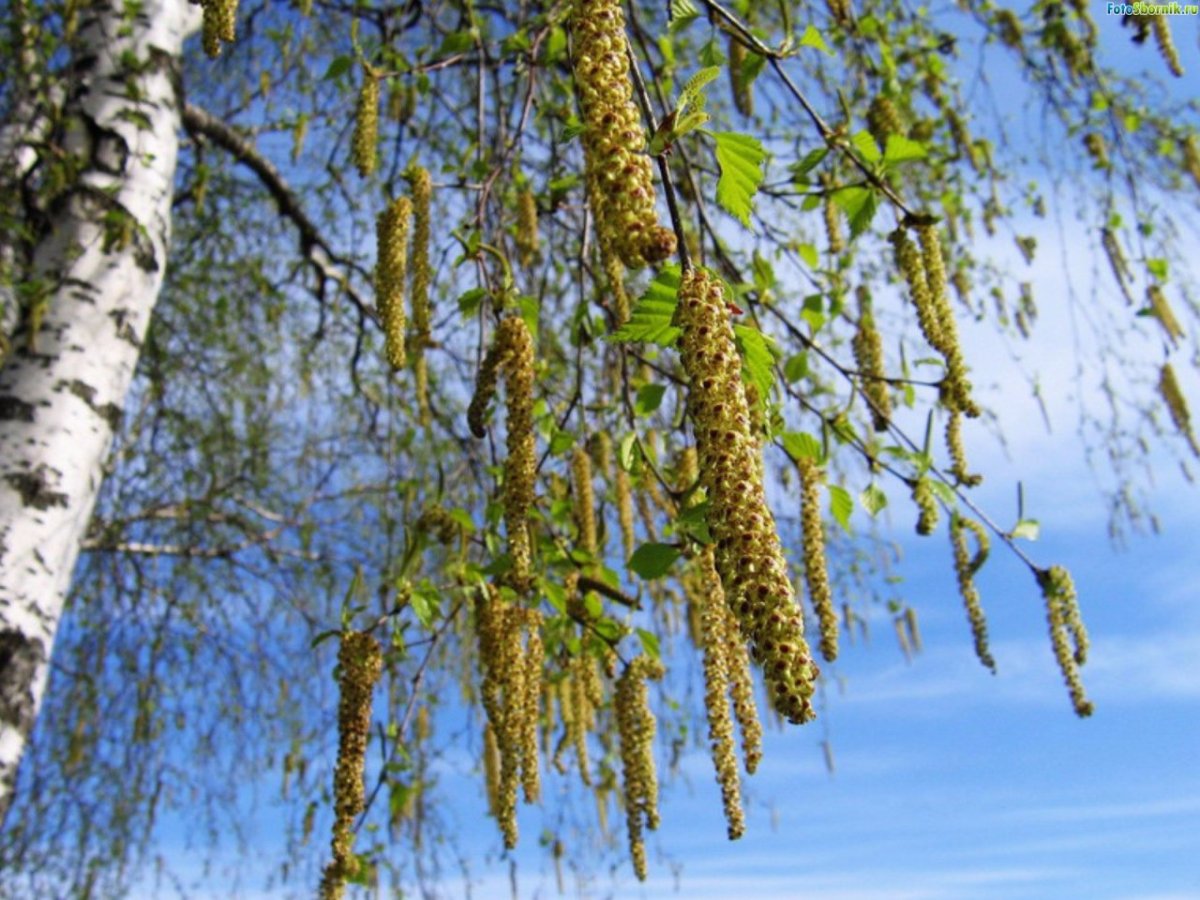 РЕФЛЕКСИЯ
ЗЕЛЕНЫЙ  - Я УЗНАЛ(А) МНОГО НОВОГО, ВСЕ УСВОИЛ(А), МНЕ БЫЛО ИНТЕРЕСНО

ЖЕЛТЫЙ – Я НЕ ВСЕ ПОНЯЛ(А) И УСВОИЛА, НА УРОКЕ МНЕ БЫЛО НЕМНОГО ТРУДНО

КРАСНЫЙ – Я НИЧЕГО НЕ УЗНАЛ(А), НА УРОКЕ МНЕ БЫЛО СОВСЕМ НЕ ИНТЕРЕСНО И СКУЧНО
ДОМАШНЕЕ ЗАДАНИЕ
1. ПАРАГРАФ 21 – ЧИТАТЬ
СТРАНИЦА 108 ОТВЕТИТЬ НА ВОПРОСЫ 3,8

2.НАПИСАТЬ СОЧИНЕНИЕ – РАССУЖДЕНИЕ НА ТЕМУ «Какое влияние оказывает человек на среды обитания?»